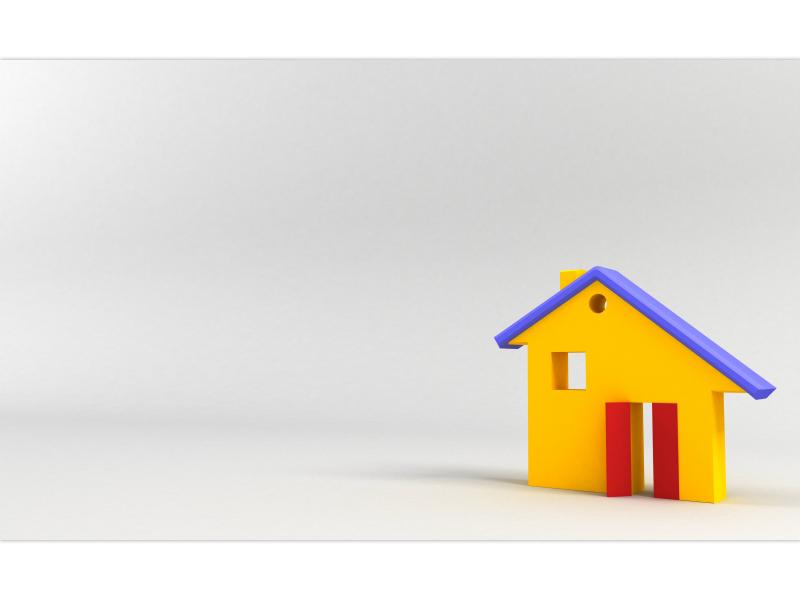 МОЙ УЮТНЫЙ ДОМ! 
ДОБРО ПОЖАЛОВАТЬ!
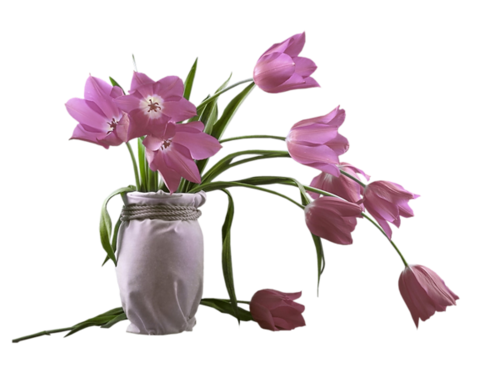 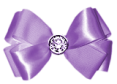 Многое можно сказать о характере и привычках человека по виду его жилища. 
	Кто-то предпочитает в интерьере минимализм, приглушенные тона, строгие линии, а кто-то делает свое жилище уютным и теплым с помощью обоев, мебели, ковров, цветов, всевозможного декора. 
	 Для кого-то уютный дом немыслим без домашних 
любимцев - кошки или собаки.
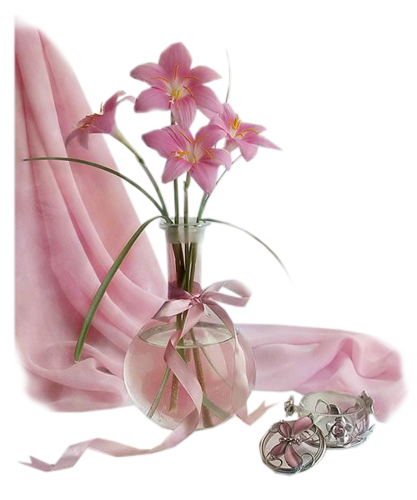 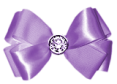 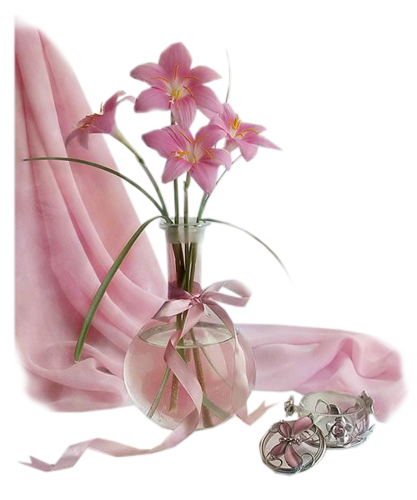 А кто-то любит
одиночество.
 Мы не представляем свой дом без цветов, без каких-то милых и приятных безделушек, без картин и книг.
Кто то любит посидеть вечером на диване с  вязанием или с любимой книгой.
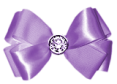 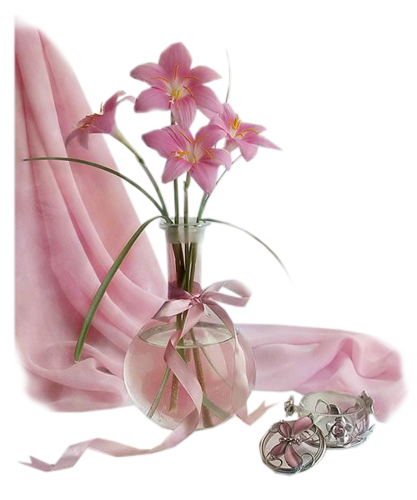 Дом – это то место, куда мы возвращаемся с радостью и теплыми чувствами в душе. Мы спешим туда с работы, из командировок, из гостей, нас там всегда кто-то ждет.
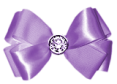 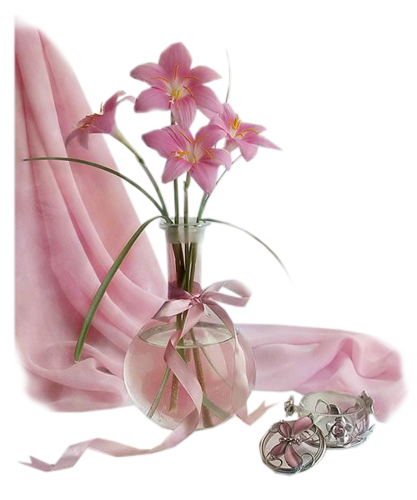 Я очень люблю мой дом. А вы? 
 Дом вашей мечты и то место, где вы сейчас обитаете, - это одно и то же? Или это совершенно разные понятия?
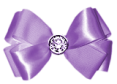 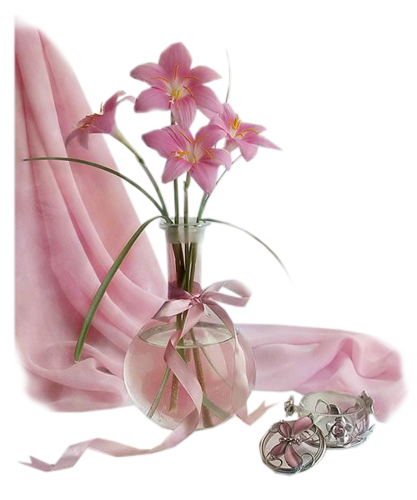 Стоит ли грустить, если вы хотите собственный роскошный дворец, а денег пока хватает только на маленькую съемную квартиру?
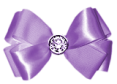 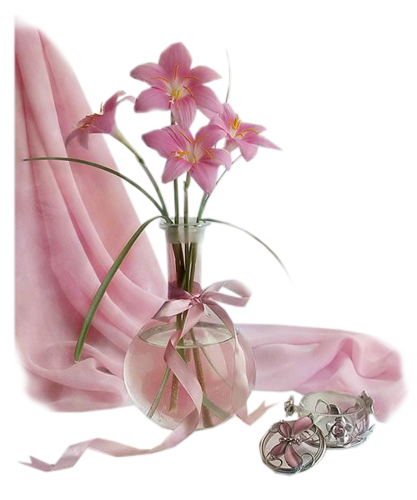 Давайте попробуем сделать наш сегодняшний дом уютнее, теплее и радостнее! 
В конце концов, где же еще мы можем быть счастливы, как не в собственном доме?
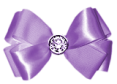 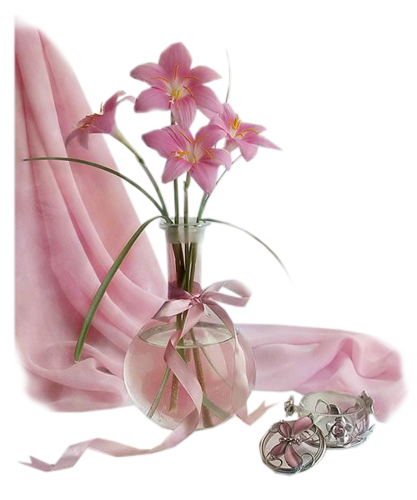 С чего обычно начинается квартира? 
 Почти как театр, она начинается с вешалки, а еще точнее, с прихожей.
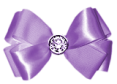 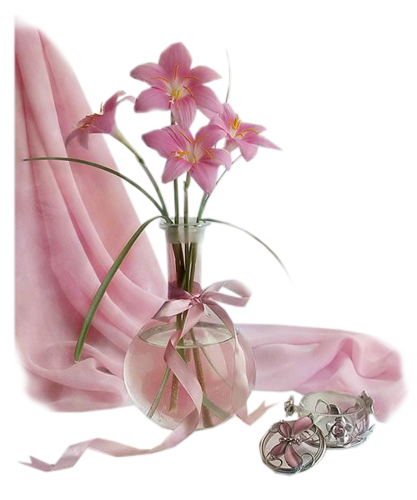 Вы заходите в дом, закрываете за собой дверь, и замираете на секунду – вдыхаете знакомые домашние запахи, улыбаетесь, мысленно (или вслух) говорите:
 «Наконец-то я дома».
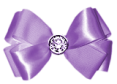 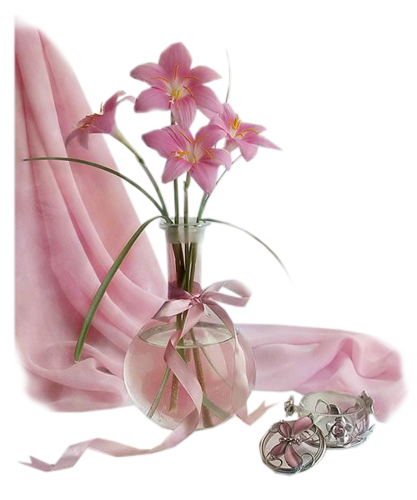 Первое впечатление от вашей квартиры гости получают именно в прихожей.
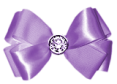 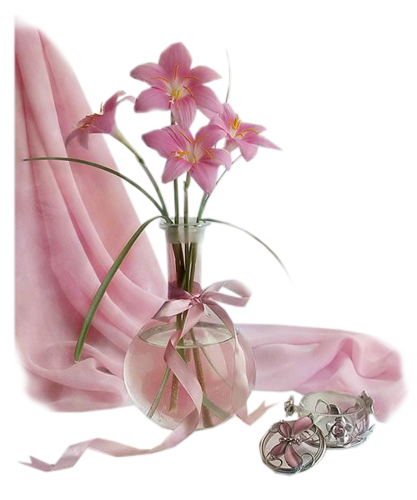 Ну и что у нас в прихожей?
 Первое – куча обуви на полу, где-то там, наверняка, и домашние тапочки. 
Второе - свалка разных мелочей на тумбочке: ключи, конверты, расчески, губная помада, квитанции и т. д.  
Третье – обвалившаяся вешалка-полка, она не выдержала груза всей верхней одежды, плюс шапки, плюс шарфы, плюс зонтики… 
 Четвертое – зеркало,
 ну и подумаешь, грязное
 немного...
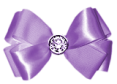 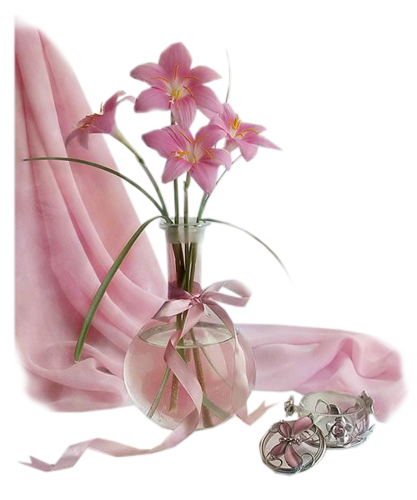 С этим нужно что-то делать!
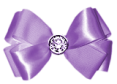 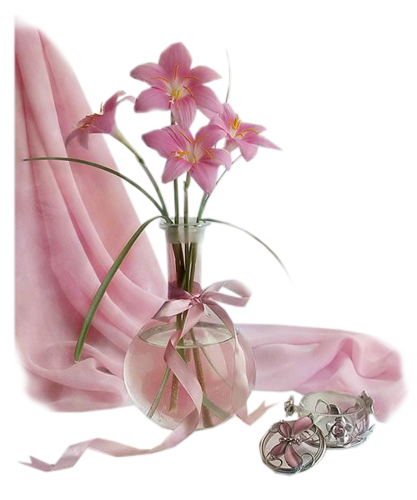 В прихожих обычно недостаточно света, поэтому цвета стен и потолка в них должны быть светлыми и холодными.
 Освещение в прихожей лучше сделать ярким, стоит подумать о дополнительном освещении зеркала и о точечных светильниках для шкафа или полок.
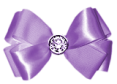 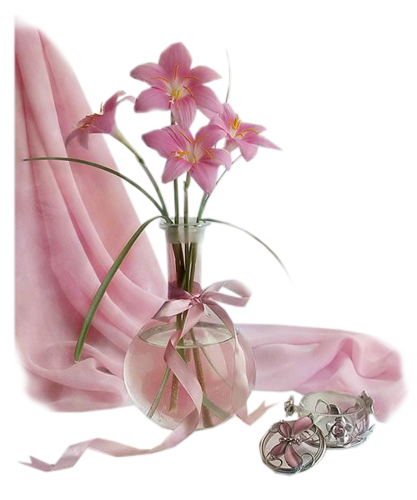 Зону прямо у входной двери практичнее выкладывать плиткой, ковролин в прихожей не слишком уместен, а линолеум или ламинат нужно выбирать с высокой износостойкостью.
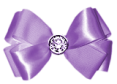 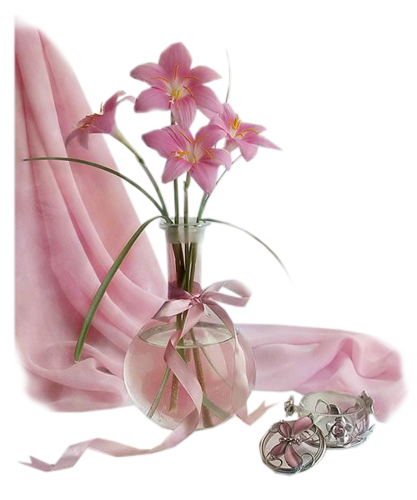 Наши прихожие   такие малюсенькие, узенькие, кривенькие и темные. Тем удивительнее, сколько в них помещается вещей!
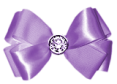 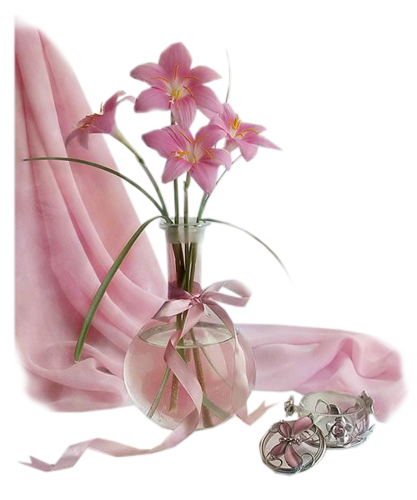 Итак, что должно находиться в прихожей?  
Это:
 одежда
 обувь
 разные мелочи (перчатки,   	ключи, зонты и т. п.) 
зеркало
 какое-нибудь сидячее место, 	чтобы удобнее было 	обуться-разуться 
коврик возле входной двери.
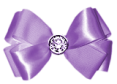 В прихожей не должно быть ничего лишнего, там и так мало места. 
    Впрочем, если ваша прихожая очень большая, туда тоже не стоит пихать лишние вещи. Зато в большой прихожей в специальном шкафу можно хранить гладильную доску, пылесос, коробки и чемоданы.
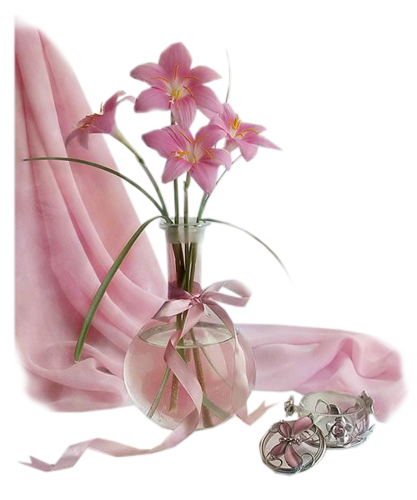 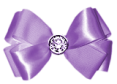 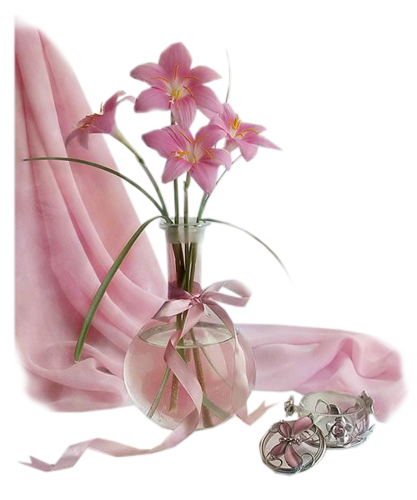 Оптимальный вариант для любой прихожей – встроенный шкаф с раздвижными дверцами. В него поместится и одежда, и обувь.
 Дверцы шкафа можно сделать зеркальными, это визуально увеличит помещение.
.
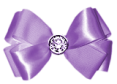 Если шкаф вам не нравится, нужна просто вешалка - прочная и удобная, главное вовремя убирать оттуда одежду, сезон которой уже прошел.
 Для обуви удобные тумбы, одновременно они еще выполняют функцию скамеечки. Такую тумбу можно сделать на заказ по вашим размерам, тогда она поместится даже в самую нестандартную прихожую.
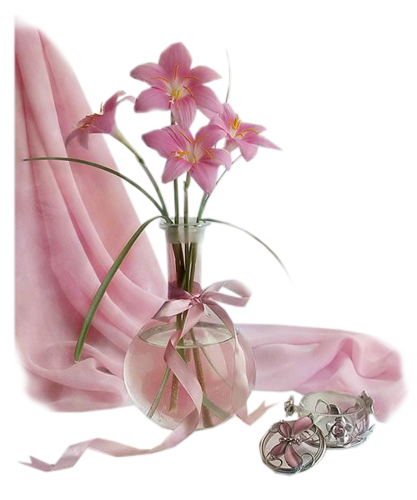 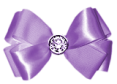 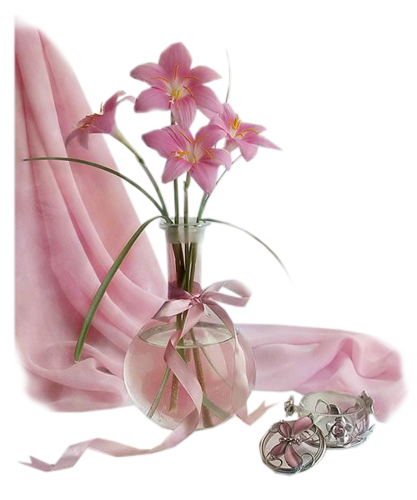 Комоды снова стали популярными. Если такое чудо помещается в вашу прихожую – это решение целого ряда проблем. В комоде куча ящичков, в них как раз и поместятся разные мелочи. 
И как удобно – 
ящик для ключей 
ящик для счетов – квитанций
 ящик для платков 
ящик для перчаток
 ящик для зонтов.
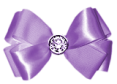 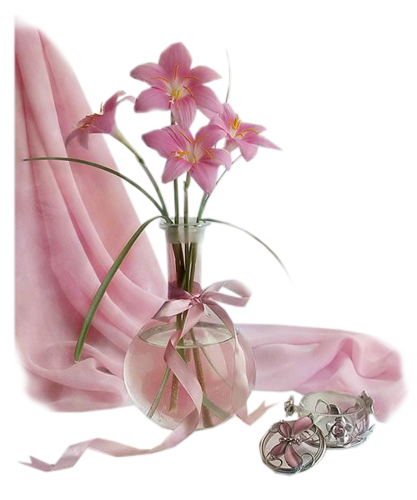 Ну вот, вроде бы все вещи распределены.
 Не забудь постелить коврик перед дверью!
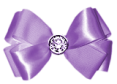 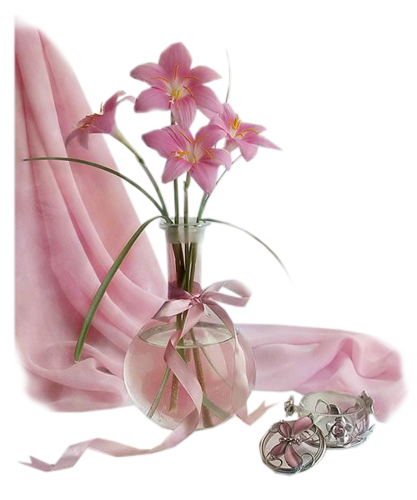 11 заповедей FlyLady Fly уроки
 
1. Держи раковину чистой и сияющей.
2. Одевайся каждое утро, даже если тебе этого совсем не хочется. Не забывай про обувь на шнуровке.
3. Выполняй каждый день свою утреннюю и вечернюю рутины.
4. Не позволяй себе засиживаться у компьютера.
5. Убирай за собой: достал вещь - положи на место.
6. Не пытайся делать два дела одновременно. ТОЛЬКО ОДНО ЗА РАЗ!
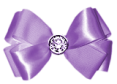 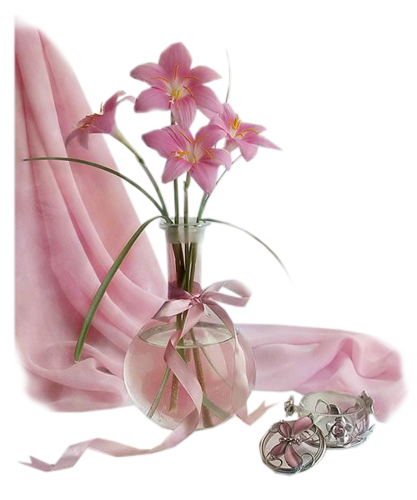 7. Не доставай больше, чем ты можешь убрать за 1 час.
8. Каждый день делай что-нибудь для себя. Каждое утро и каждый вечер.
9. Старайся работать как можно быстрее. Это освободит время для более приятных дел.
10. Улыбайся всегда! Не можешь? Заставляйте себя! Это заразительно. Твой мозг начинает думать, что все и вправду хорошо.
11. Не забывай смеяться каждый день. И балуй себя! Ты это заслужила!
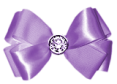 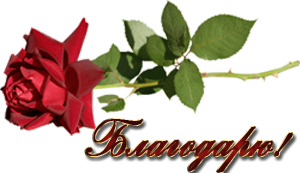 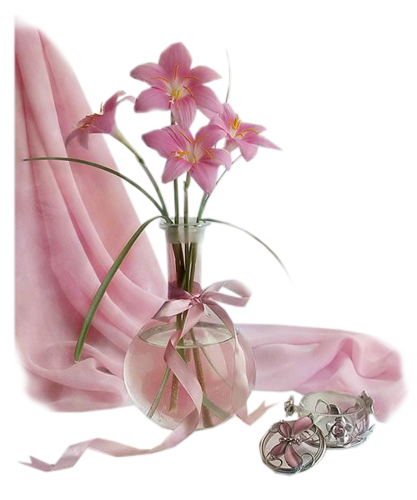 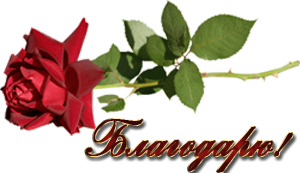 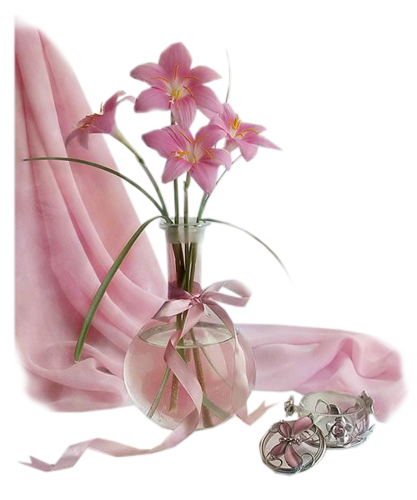 Итак, что должно находиться в прихожей?  
Это: одежда, обувь, разные мелочи (перчатки, ключи, зонты и т. п.), зеркало, какое-нибудь сидячее место, чтобы удобнее было обуться-разуться, коврик возле входной двери.
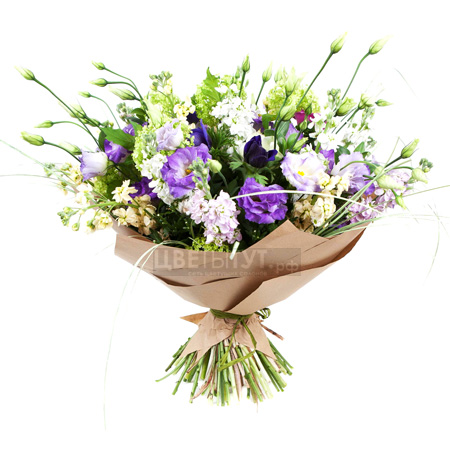 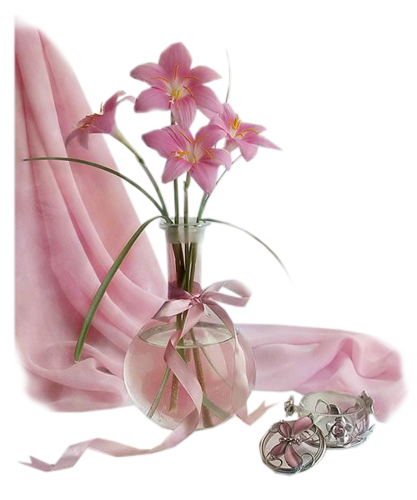 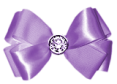 Second Page
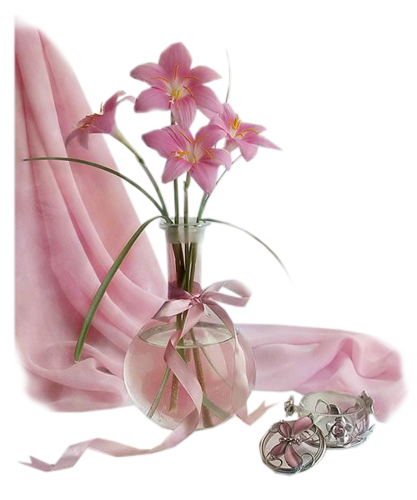 Second Page
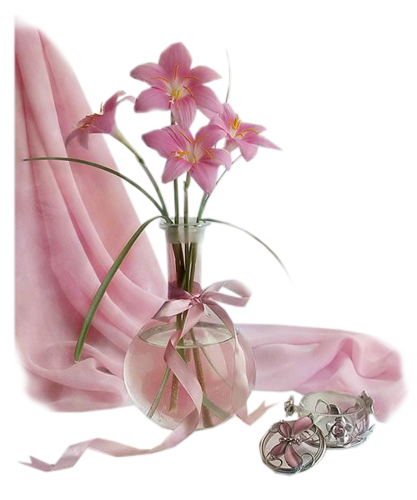 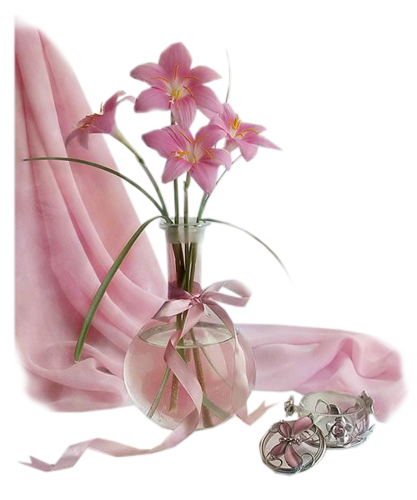